Моделирование гипобарической и гемической гипоксий
Автор: Шинелев Максим Викторович
Гипоксия – патологический процесс, возникающий при недостаточном снабжении тканей организма кислородом или нарушении его использования в процессах биологического окисления.
Гипобарическая гипоксия:  p атм.,   pO2
Гемическая гипоксия
Примеры:
Высотная болезнь
Может быть вызвана:
Количественным уменьшение эритроцитов и гемоглобина
Качественным изменение гемоглобина
Нарушение диссоциации оксигемоглобина
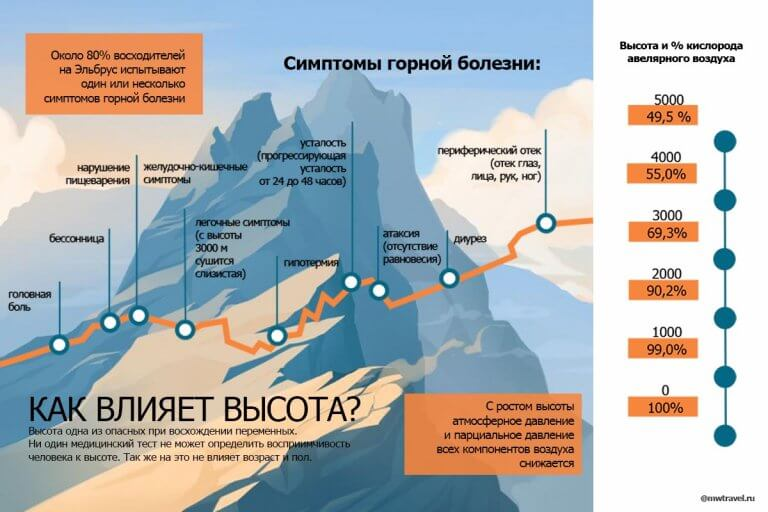 Материалы и методы
Все эксперименты проводились на базе лаборатории биологических испытаний ИБХ РАН г. Пущино.
В исследовании использовалось 32 мыши ICR (26,4 ± 3,1 граммов, возраст 8-10 недель) для гипобарической гипоксии и 32 мыши ICR (35,8±1,9 граммов, возраст 10-12 недель) по 16 животных на группу (Таблица 1) для гемической гипоксии.
Острая экзогенная гипобарическая гипоксия у мышей воспроизводилась путём понижения барометрического давления окружающего животное воздуха. Удаление воздуха производилось с помощью насоса Камовского (Рис 1).
Гемическая гипоксия моделировалась однократным внутрибрюшинным введением нитрита натрия в дозе 150 мг/кг.
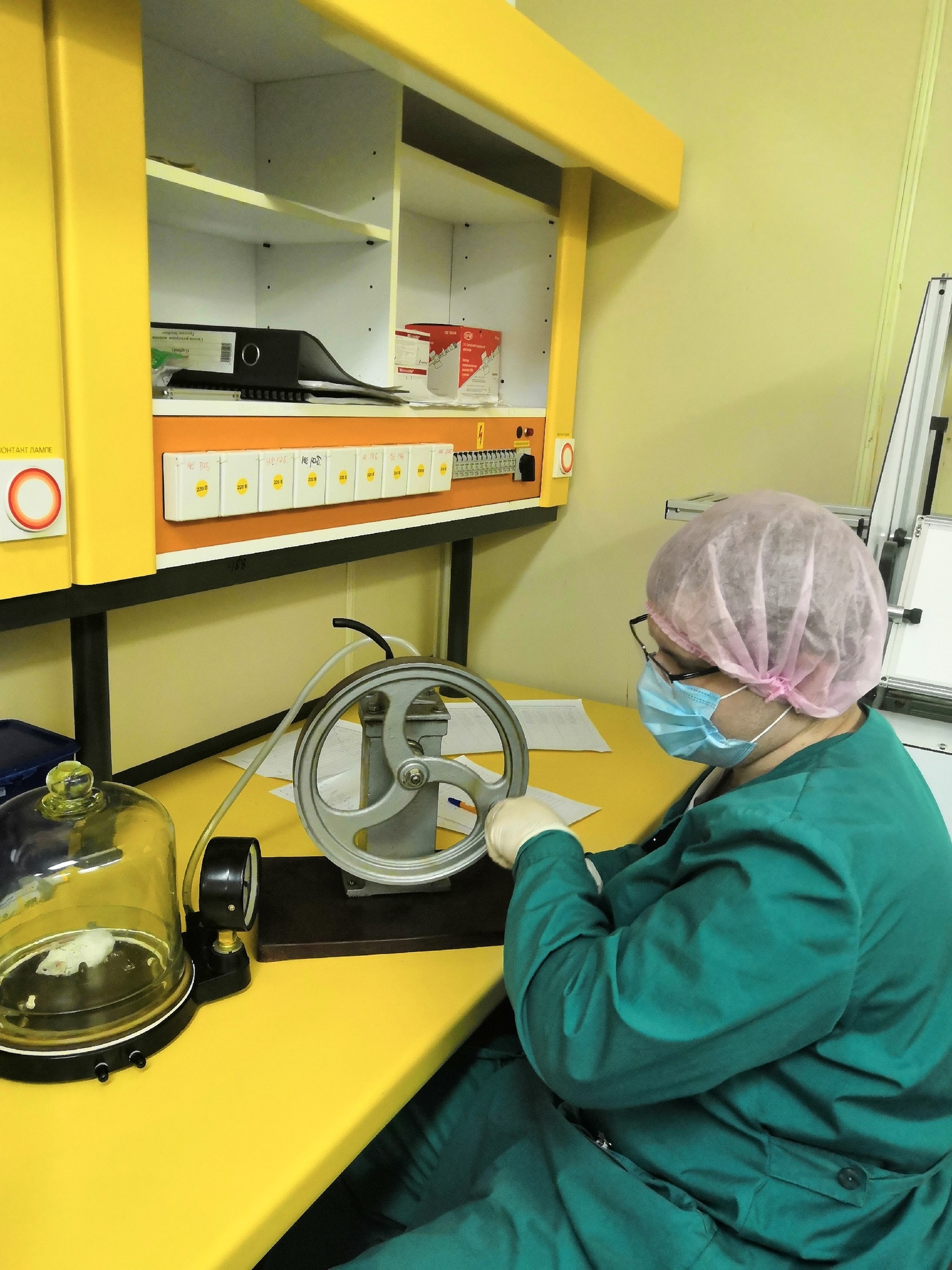 Таблица 1. Группы для гемической гипоксии
Рис. 1. Моделирование гипобирической гипоксии с помощью насоса Камовского.
Результаты исследования при гипобарической гипоксии
С начала подъема на высоту за животными наблюдали и фиксировали следующие параметры: давление/высота поддержания позы животным, давление/высота при котором у животного наступает судорожный синдром, давление/высота агонального дыхания, время восстановления позы при «спуске с высоты». Критерием спуска с высоты является появление агонального дыхания. Давление внутри камеры отслеживали при помощи манометра с единицей измерения кгс / см² с ценой деления 0,01 ед.
Таблица 2. Результаты «подъема на высоту» с помощью насоса Комовского.
Данные представлены как среднее арифметическое ± стандартное отклонение.
Результаты исследования при гемической гипоксии
Таблица 3. Результаты теста на локомоторную активность.
Данные представлены как среднее арифметическое ± стандартное отклонение.*- p <0,005, **- p <0,0005.
Все животные из экспериментальной группы проявляли статистически значимую меньшую двигательную активность спустя 2 часа после внутрибрюшинного введения нитрита натрия относительно контрольной группы.  
К 6-и 24-м часам разницы между группами не обнаружено.
Таблица 4. Масса тела и прирост массы тела.
Таблица 5. Потребление корма.
Животные модельной группы, в отличии от контрольной, теряли вес на 2-ой день после моделирования гипоксии.
Животные модельной группы потребляли значительно меньше корма в сутки по сравнению с контрольной группой.
Данные представлены как среднее арифметическое ± стандартное отклонение. * - p <0,05 по сравнению с контрольной группой.
Заключение
Были смоделированы гипобарическая и гемическая гипоксии. Определены маркеры оценки состояния животных. При моделировании гипобарической модели основными параметрами были: давление/высота поддержания позы животным, давление/высота, при котором у животного наступает судорожный синдром, давление/высота агонального дыхания, время восстановления позы при «спуске с высоты». Критерием спуска с высоты является появление агонального дыхания. При моделировании гемической гипоксии были использованы тесты на локомоторную активность, оценка набора массы и потребления корма. Данные модели и маркеры оценки можно использовать для определения антигипоксического эффекта лекарственных препаратов.